Passé composé/Παρακείμενος ή Αόριστος
Ο Passé composé είναι ένας σύνθετος παρελθοντικός χρόνος και μεταφράζεται στα ελληνικά με τον Παρακείμενο ή τον Αόριστο.
Για να σχηματίσουμε τον  Passé composé κλείνουμε το αvoir ή το être στον Ενεστώτα (présent) και προσθέτουμε τη μετοχή (participe passé) του ρήματος που μας ενδιαφέρει.

Τα περισσότερα ρήματα κλίνονται με το βοηθητικό avoir εκτός από 14 ρήματα , που δηλώνουν κίνηση ή κατάσταση και  κλίνονται με το être , καθώς και τα αντωνυμιακά ρήματα ex. Se laver=πλένομαι, se peigner=  χτενίζομαι
Σχηματισμός μετοχών. Αν το ρήμα που μας ενδιαφέρει ανήκει  στην πρώτη συζυγία όπως το aimer ή το parler, αφαιρούμε από το απαρέμφατο το   –er και  στο θέμα προσθέτουμε  –é.Έτσι προκύπτει η μετοχή αορίστου (participe passé )των ρημάτων της πρώτης συζυγίας / 1er groupe.

1. Ρήματα σε –er όπως το danser που ανήκουν στην πρώτη συζυγία / 1er groupe. 
    forme affirmative                     forme négative
      j’ ai dansé                                 je n’ ai pas dansé
       tu as   dansé                              tu n’ as pas dansé
       il a   dansé                                il n’ a pas dansé
       elle a   dansé                            elle n’ a pas dansé
       nous avons   dansé                   nous n’ avons pas dansé
       vous avez    dansé                     vous  n’ avez pas dansé
       ils ont    dansé                          ils n’ ont pas dansé
       elles ont   dansé                       elles n’ ont pas dansé
2.Ρήματα σε–ir όπως το finir που ανήκουν στη δεύτερη συζυγία /  2ème groupe.    
Forme affirmative                         forme négative
J’ ai fini                                        je n’ ai pas fini
Tu as fini                                      tu n’ as pas fini
Il/elle/on a fini                            il/elle/on n’ a pas fini
Nous avons fini                            nous n’ avons pas fini
Vous avez fini                              vous n’ avez pas fini
Ils/elles ont fini                          ils/elles n’ ont pas fin
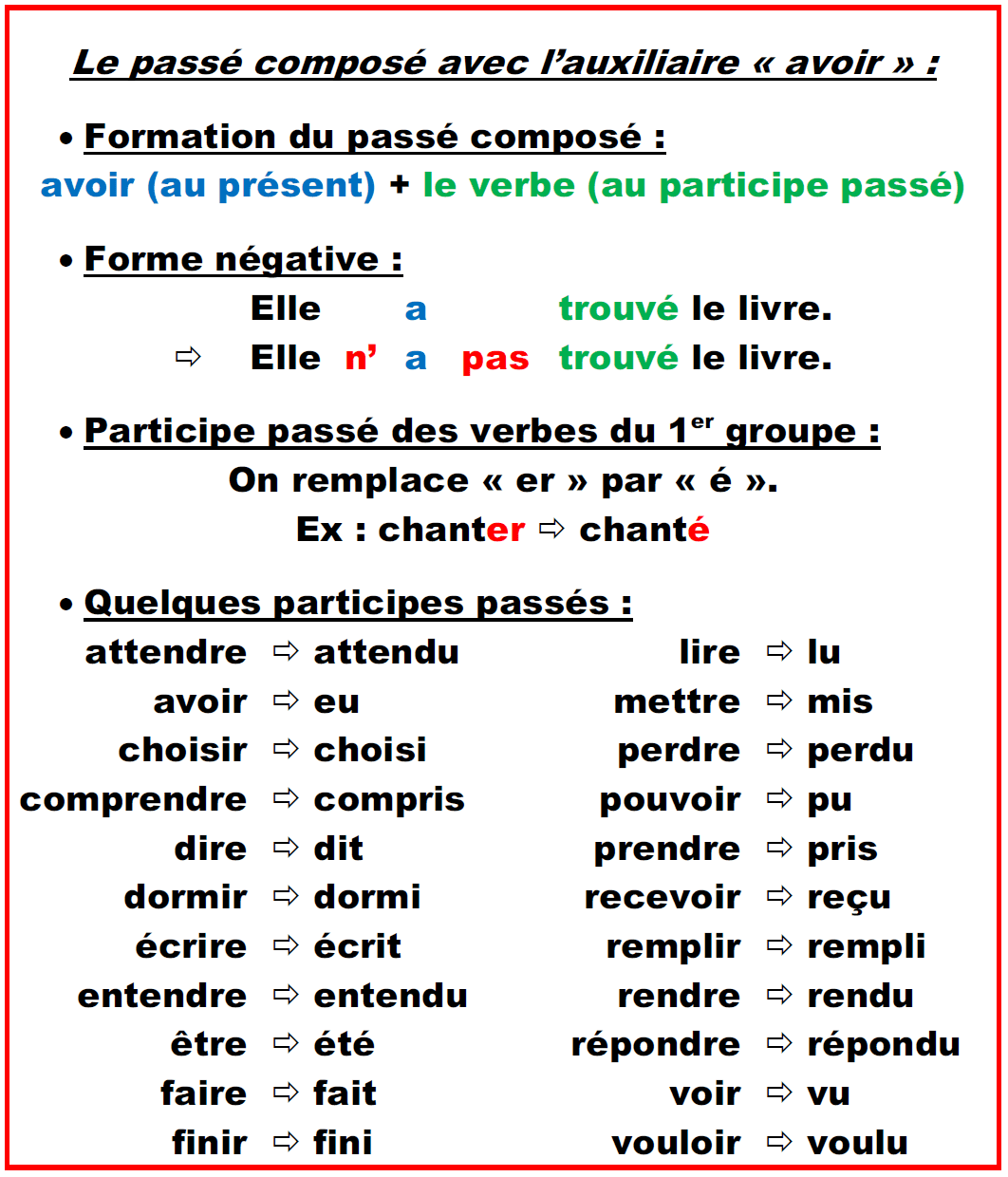 14 ρήματα, τα παράγωγά τους και τα αντωνυμιακά ρήματα   κλίνονται με το  βοηθητικό être.
. Προσοχή! Η μετοχή των ρημάτων που κλίνονται  με το  être συμφωνεί με το  υποκείμενο κατα  γένος και αριθμό
Passé composé  avec être
Aller                                                                        se laver

Je  suis  allé(e)                                                  je me suis lavé(e)
Tu  es  allé(e)                                                    tu t’ es lavé(e)
Il  est  allé                                                          Il s’ est lavé
Elle  est  allée                                                    elle s’ est  lavée
Nous  sommes  allé(e)s                                     Nous  nous sommes  lavé(e)s
Vous  êtes  allé(e)s                                            Vous vous êtes    lavé(e)s
Ils  sont  allés                                                     Ils se sont  lavés
Elles  sont  allées                                               Elles se sont lavées
Προσοχή!Τα  ρήματα descendre, sortir, monter, passer, rentrer,retourner όταν είναι μεταβατικά δηλαδή έχουν αντικείμενο κλίνονται με το   Avoir
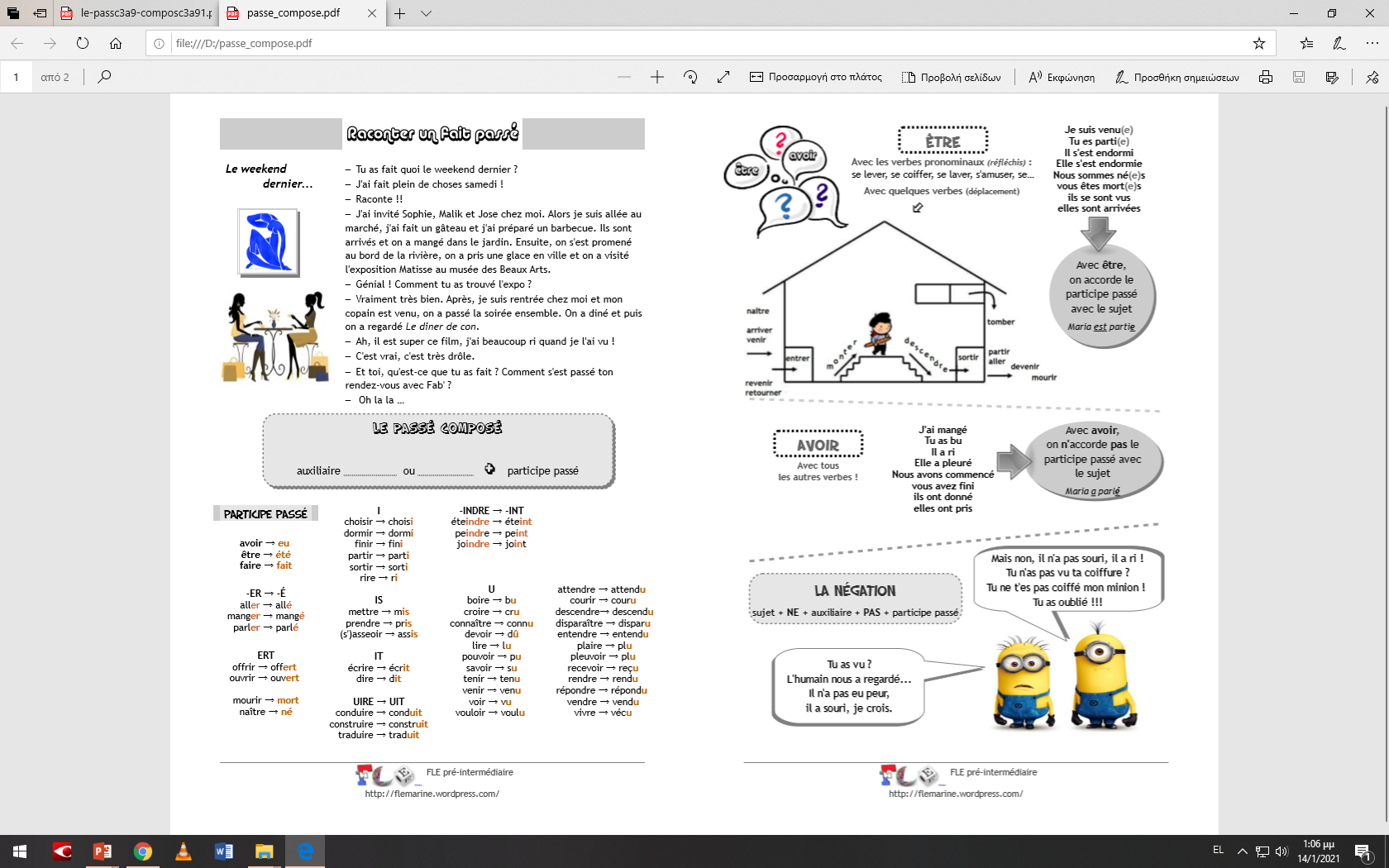 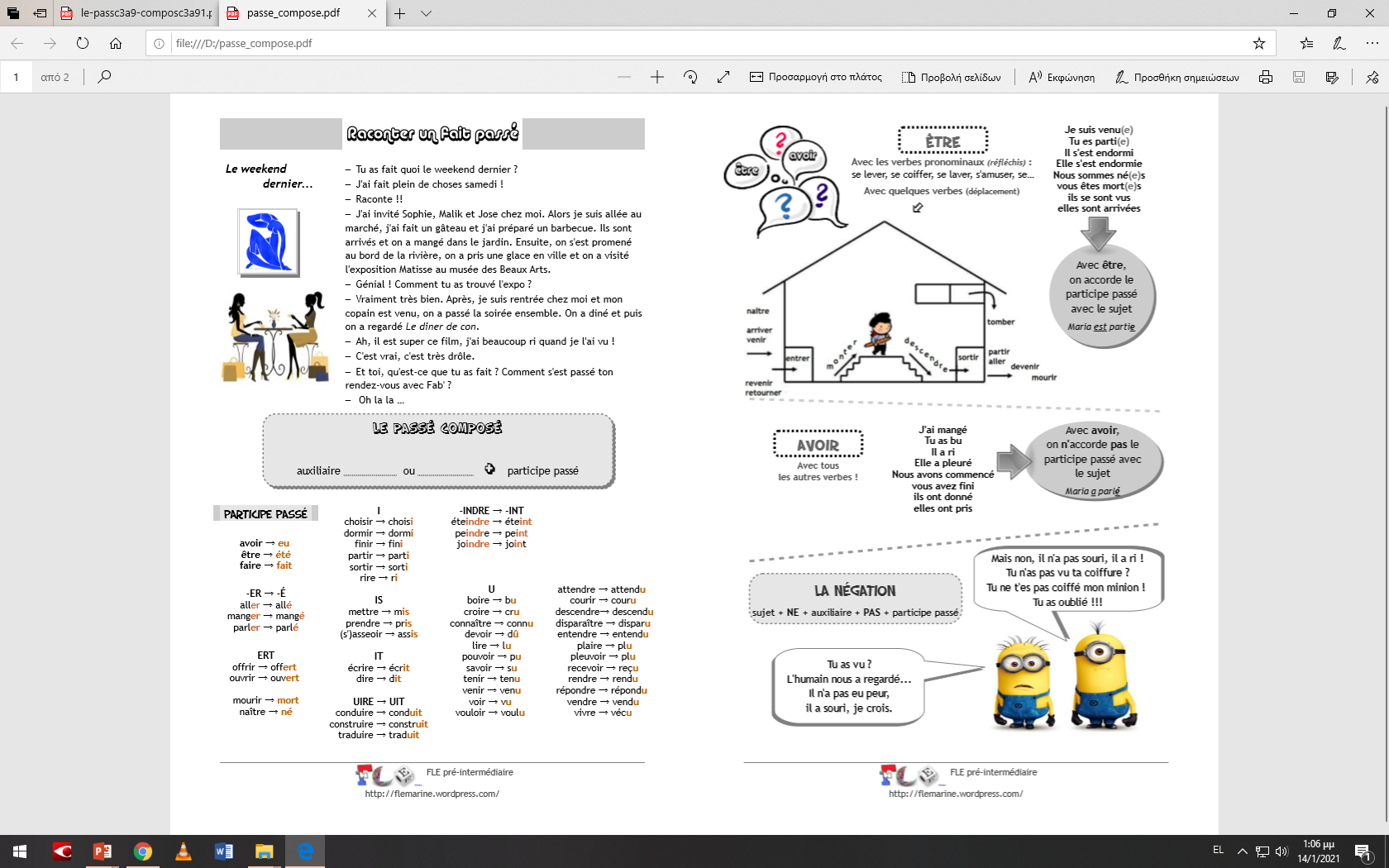 Emploi du passé composé
 
On utilise le passé composé pour exprimer un fait passé à un moment précis
Χρησιμοποιούμε το passé composé για να εκφράσουμε ένα περασμένο γεγονός σε μια συγκεκριμένη στιγμή. 

 Exemples
Hier, je n’ai pas mangé avec Sophie.
L’année dernière, vous avez acheté une voiture. En 2005, j’ai eu mon bac.
La semaine dernière, elles n’ont pas cuisiné. Nous n’avons pas parlé avec Henri, hier.
Est-ce que tu as travaillé ce week-end ? 


Verbes en – er —> - é + avoir.
 
Ecrivez au passé composé
1. je travaille
2. nous donnons
3. elles parlent
4. tu regardes
5. il mange
6. vous lavez.
7. ils coupent
8. elle porte
 
 Même exercice - Ίδια άσκηση.
 
1. Nous regardons la télé.
2. Il range sa chambre.
3. Je déjeune à 9 heures.
4. Tu prépares les valises.
5. Vous jouez au tennis.
6. Ils visitent la tour Eiffel.
 
Même exercice- Ίδια άσκηση.
 
1.À quelle heure est-ce que tu                         (quitter) le bureau hier ?  
2. Qu’est-ce qu’ils                                                (demander) à leur papa ?
3. Le professeur                                                  (expliquer) la leçon.
4. Quand est-ce que vous                                  (parler) aux enfants ?
5. Nous                                                                 (fermer) toutes les portes?
6. Qui                                                                     (préparer) le dîner ?